Foundations of Political Geography
Political geography is concerned with the study of the way governments organize and administer space on Earth’s surface, and especially the geographic dimensions of conflict. 
One of Earth’s most fundamental cultural characteristics is the division of our planet’s surface into a collection of spaces occupied by individual countries, also called states.
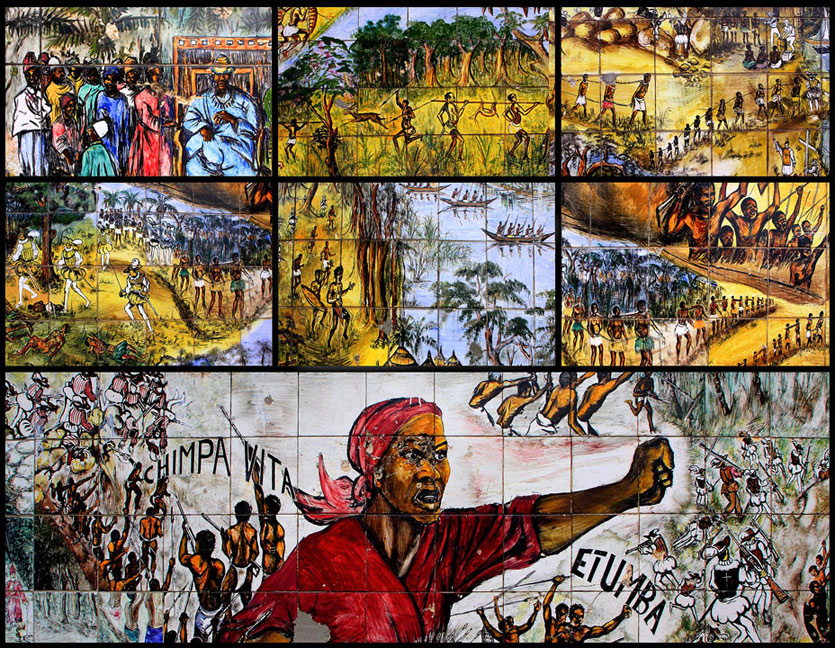 Four qualities of a state or country:
Occupies defined territory
Maintains a permanent population
Has an independent government
It then must be recognized as a state by other states
Territoriality
A learned cultural response rooted in European history that produced external bounding or delimiting and internal territorial organization
Territory is treated as a fixed element of political identification, and states define exclusive, non-overlapping territories.
A state has sovereignty:
independence from control of its domestic affairs by other states
recognized right to control its territory both politically and militarily.
Under international law states are sovereign and have the right to defend their territorial integrity against incursion from other states crossing their boundaries.
Sovereignty implies having the ‘last say’ politically and militarily within a state.
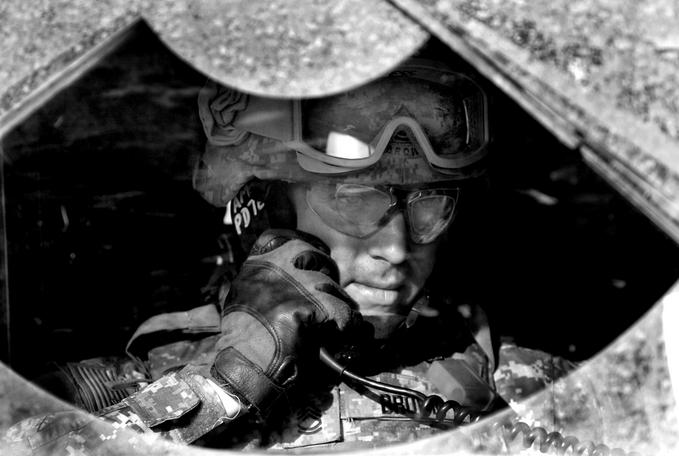 A state is separated from its neighbors by a boundary, an invisible line the marks the extent of a state’s territory.
Historically, frontiers, which are a zone where no state exercises complete political control, rather than boundaries separated states from each other.
Relic boundaries are boundaries no longer politically recognized but still visible in the cultural landscape. 
Examples include the Berlin Wall and the Great Wall of China.
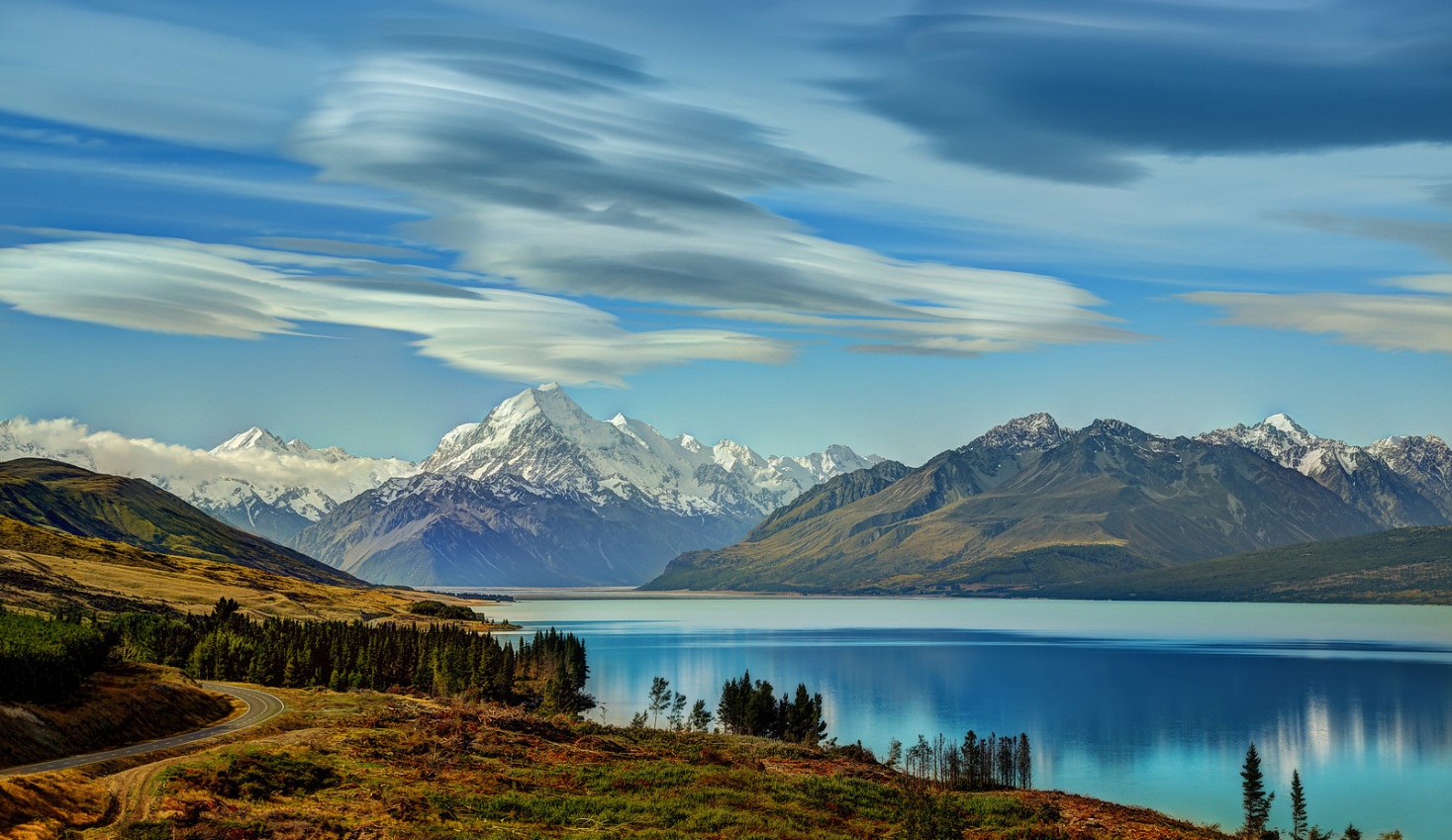 Natural Boundaries
Political borders that follow some feature of the natural environment.
Examples include the Pyrenees (Spain/France)
Ethnographic or Cultural Boundaries
Boundary coincides with differences in ethnicity or culture, especially language and religion.
Examples include the India/Pakistan border.
Geometric Boundaries
Borders that when drawn on a map look like straight lines.
Examples include the 2,100-kilometer (1,300-mile) straight line along 49º north latitude that separates the U.S. and Canada.
Natural Boundaries
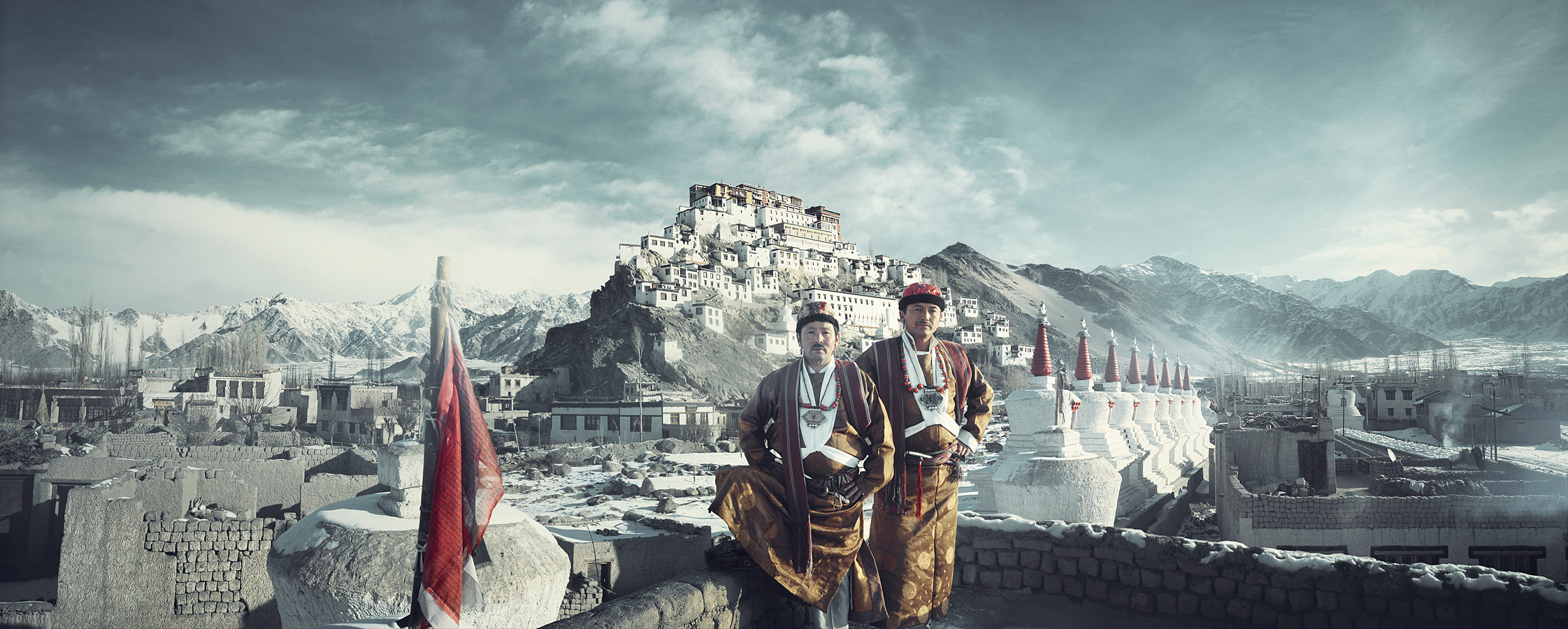 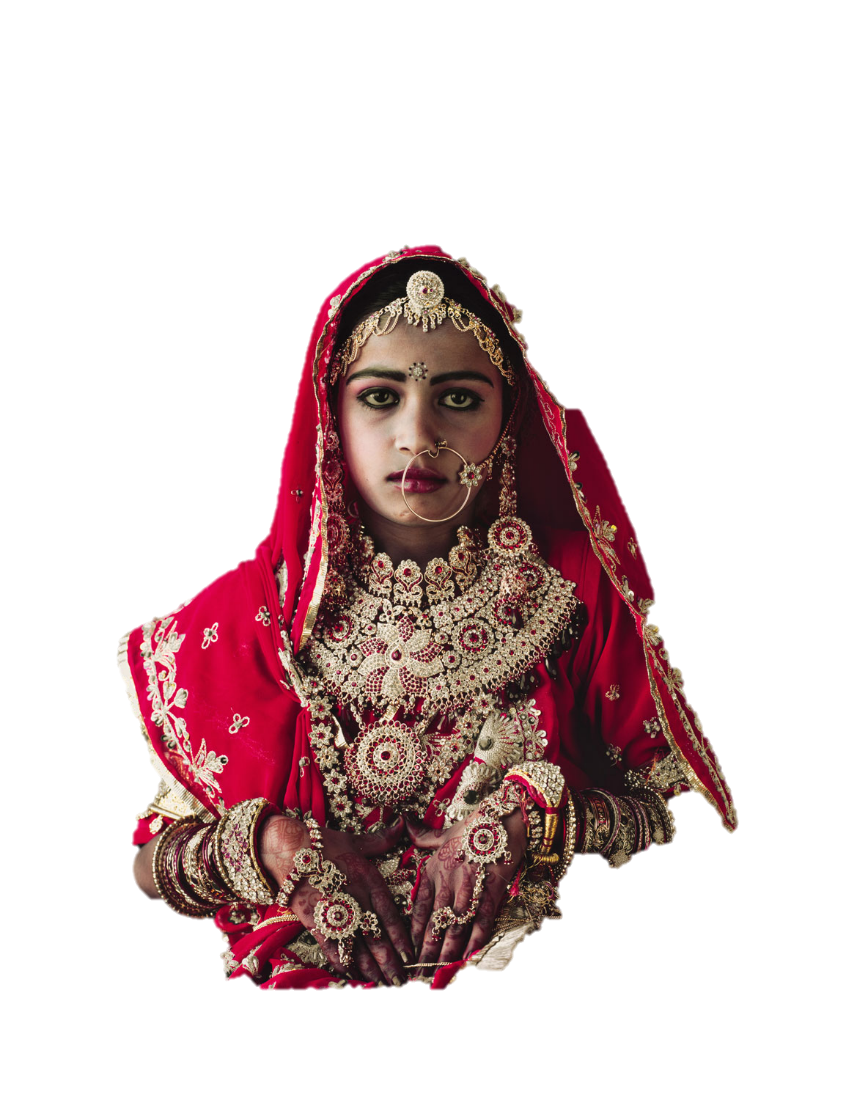 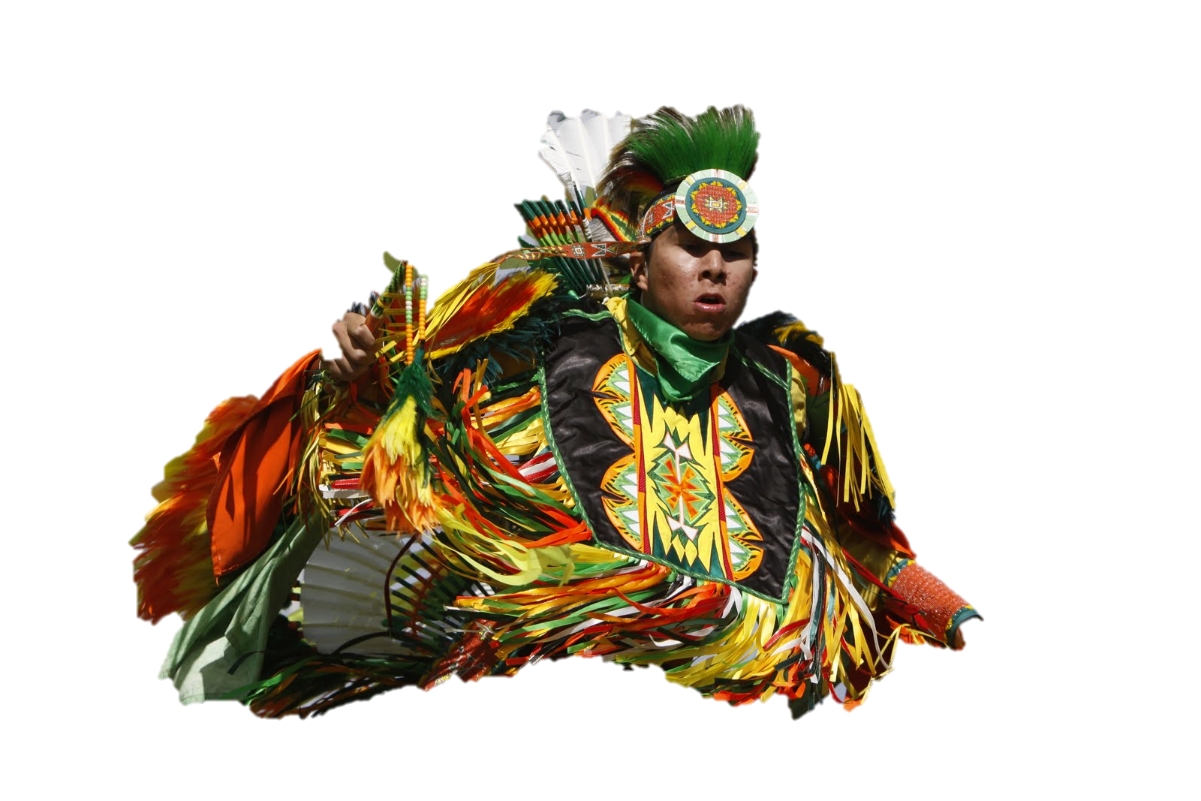 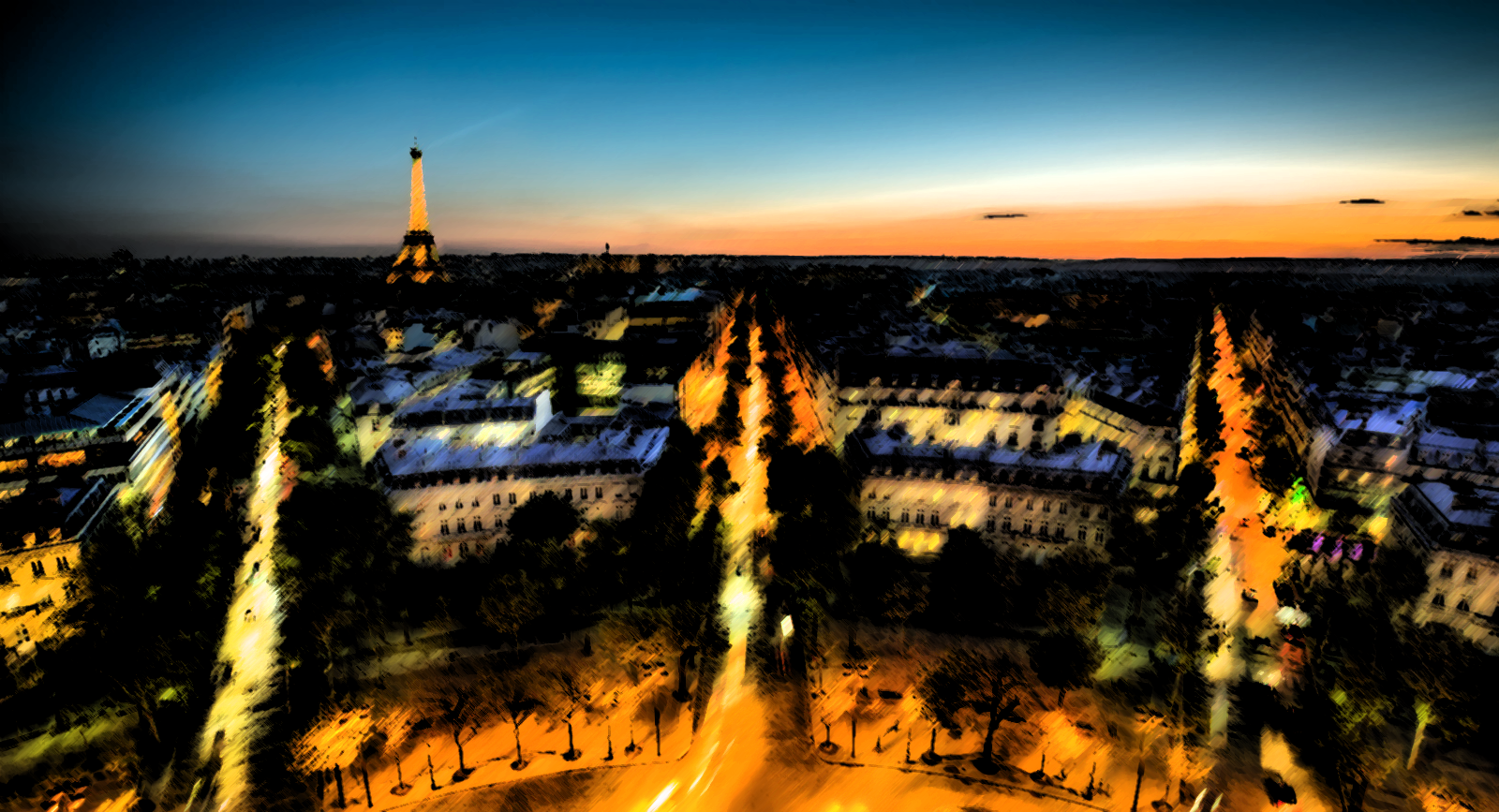 To Be or Not to Be
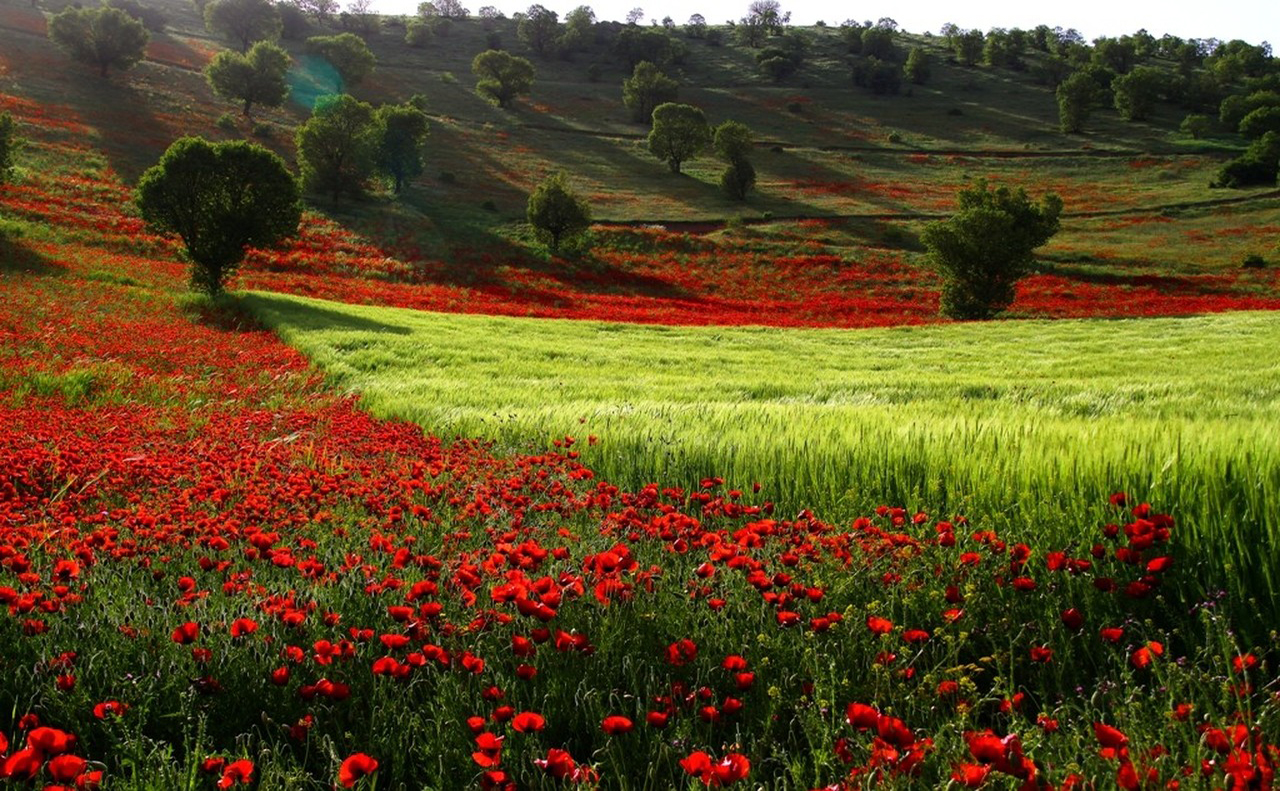 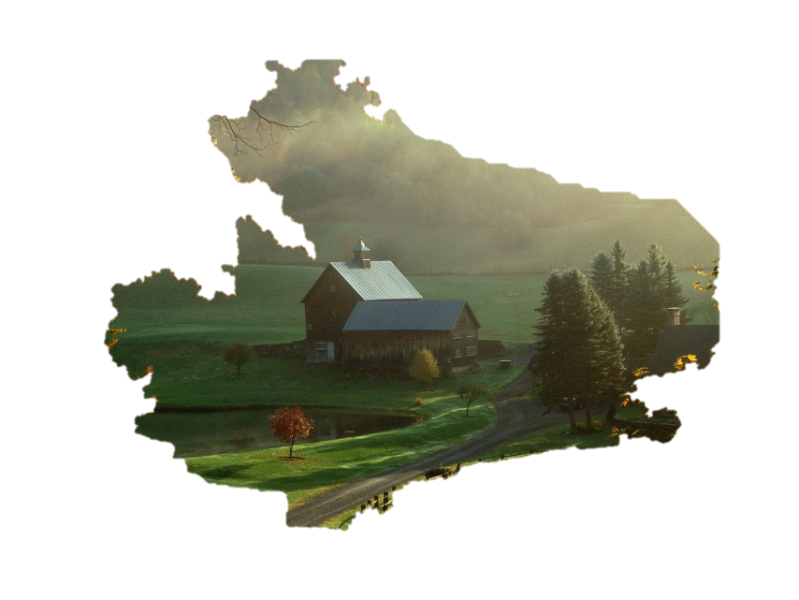 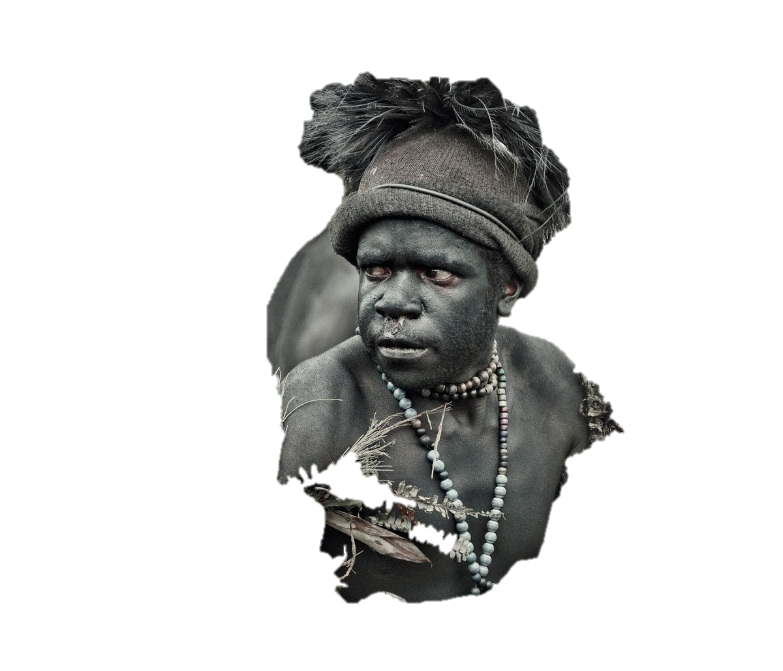 The Form of the State
The ideal form of the state is compact. 
Other less ideal forms are:
Fragmented – Indonesia, Philippines
Perforated – South Africa, Italy
Elongated – Chile, Russia
A country wholly located within the borders of another country is known as an enclave.
Examples include Lesotho.
An exclave is a piece of national territory separated from the main body of a country by the territory of another country.
Examples include Alaska.
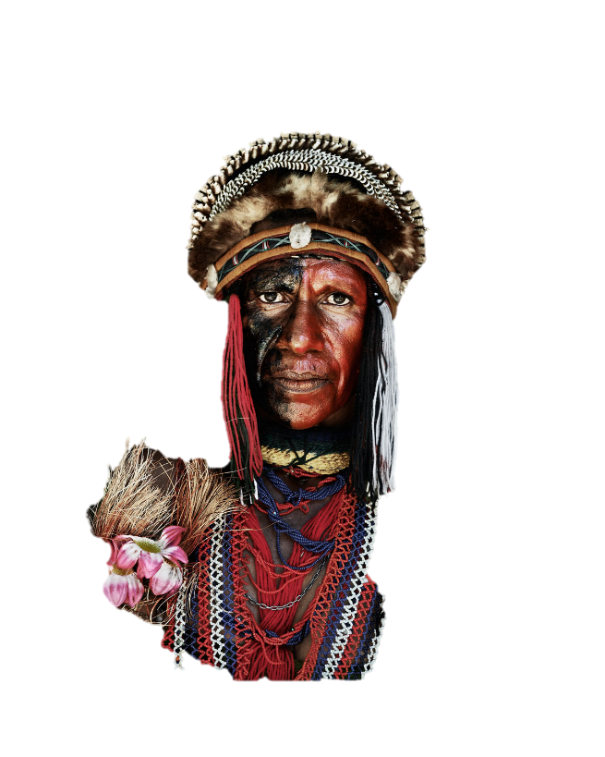 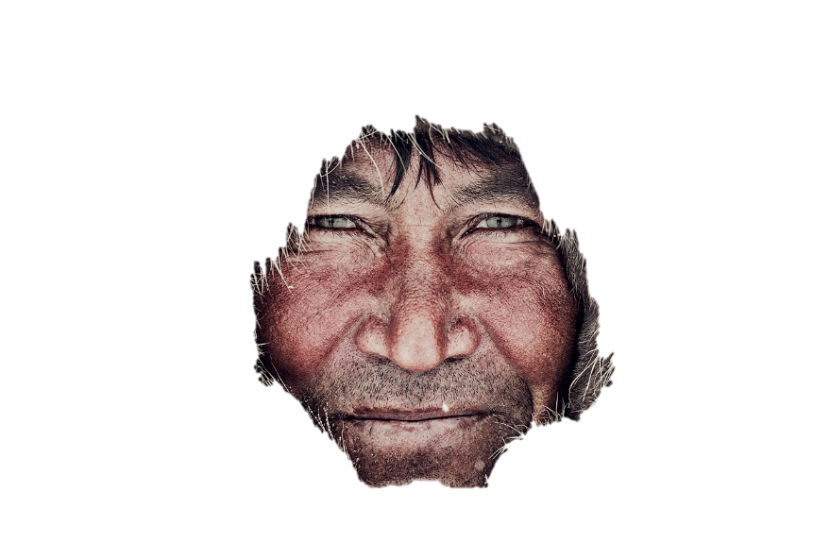 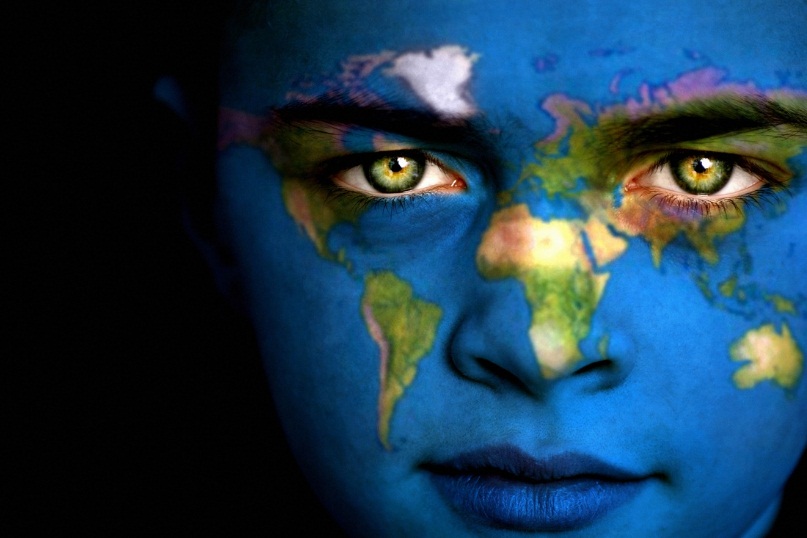 A colony is a separate territory from the sovereign state but it is legally tied to the sovereign state and thus not completely independent.
Sovereign state may run only its military and foreign policy or it may choose to control its internal affairs.
European powers exported their concepts of the state, sovereignty, and the ideal of nation-states to much the world through two waves of colonialism.
During the heyday of colonialism, imperial powers exercised ruthless control over their domains and organized them for maximum economic exploitation.
European colonialism was motivated by three reasons.
Promote Christianity
Extract useful resources and to acquire large markets for goods
Establish relative power though the number of their colonies.
Relative power usually meant their own rank and power in comparison to other European countries.
Be able to answer these questions!
How might a physical geographic feature in a state, or influencing a state, contribute to centrifugal political forces within a state?
What kinds of states might be more vulnerable to such forces?
What is the difference between patriotism and nationalism?
What areas of the USA are most impacted by centrifugal forces? Identify what these forces are in each region.
What areas of the USA exert the most centripetal forces and how would you identify or characterize those forces?
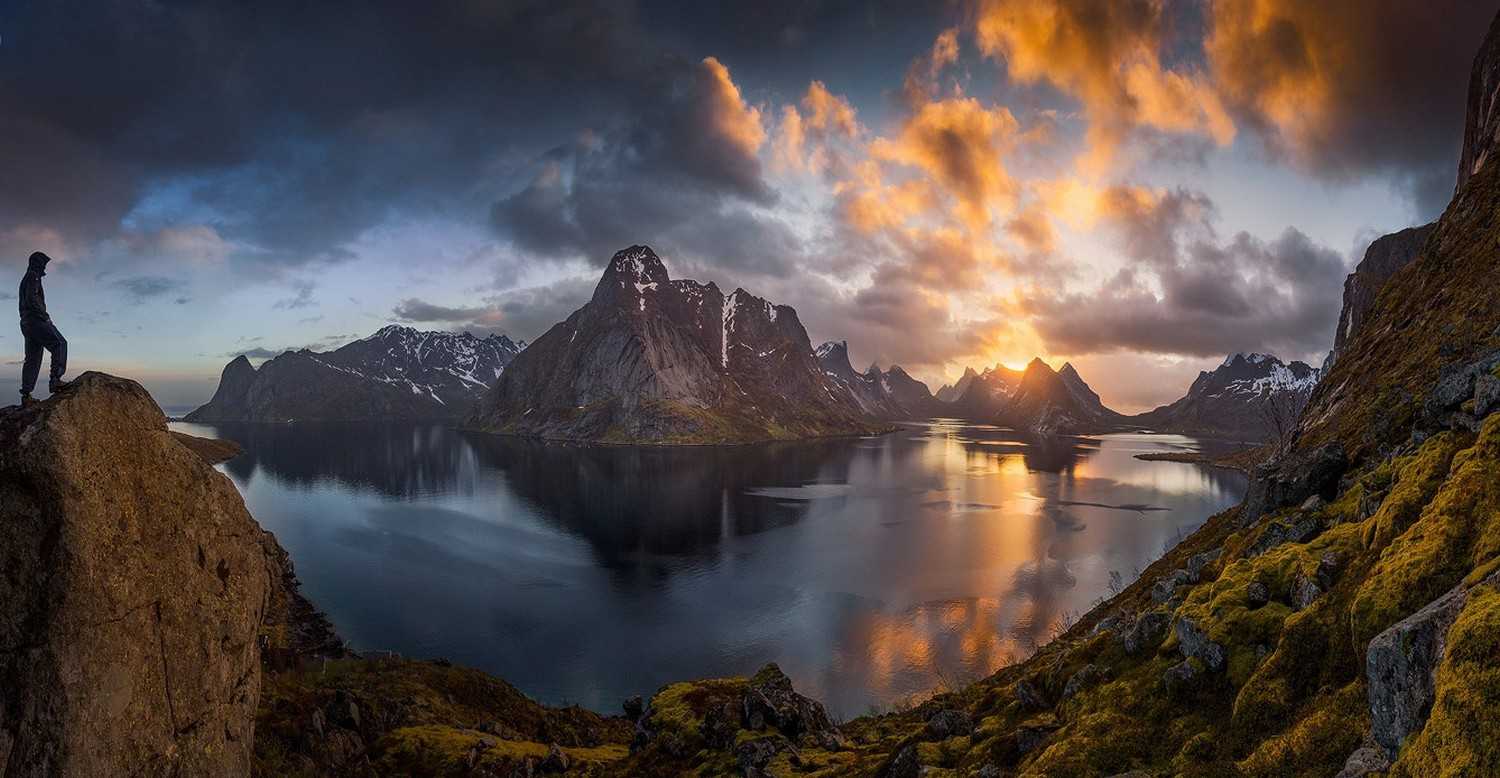 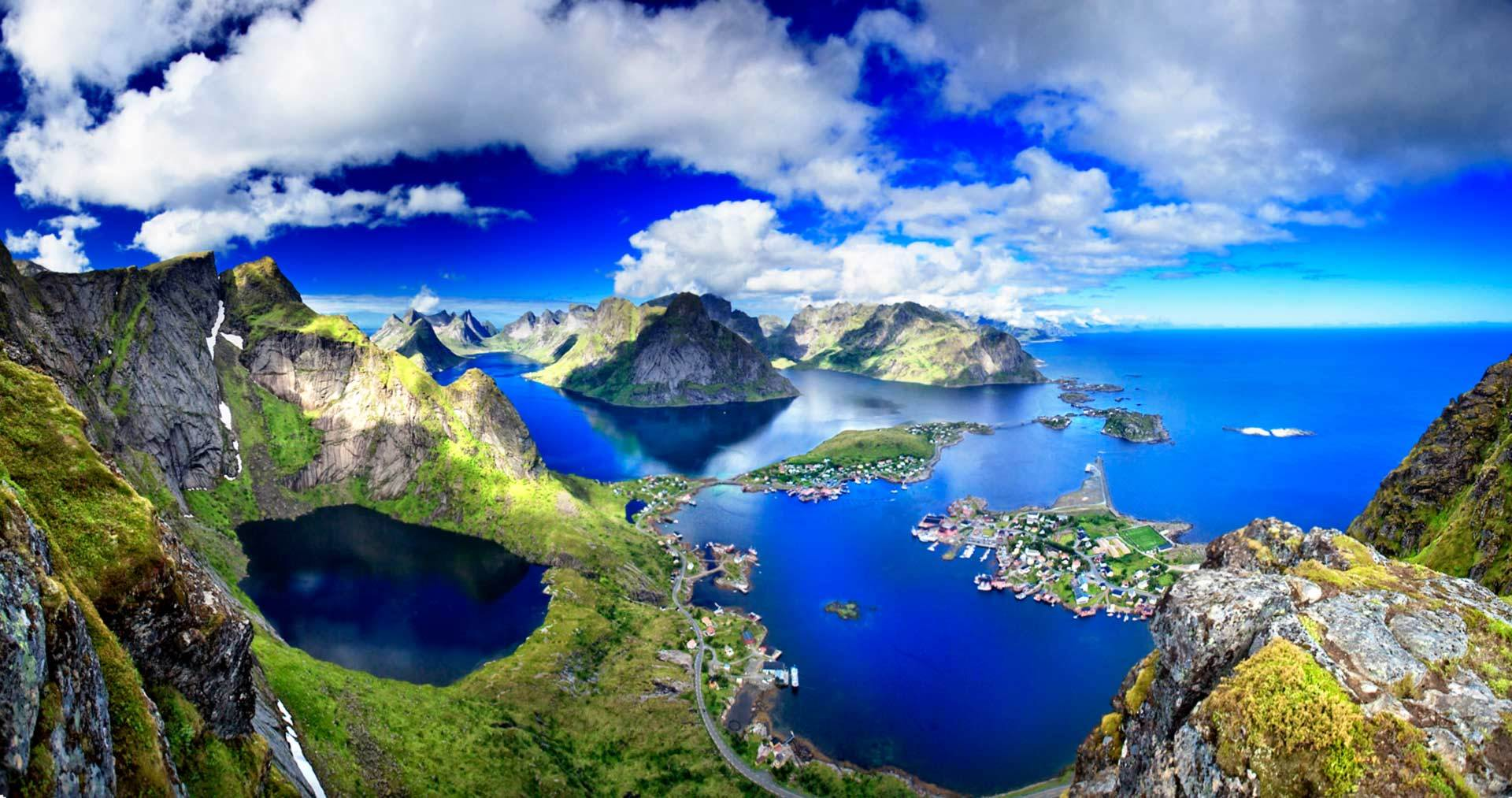 Reine, Lofoten Islands, Norway
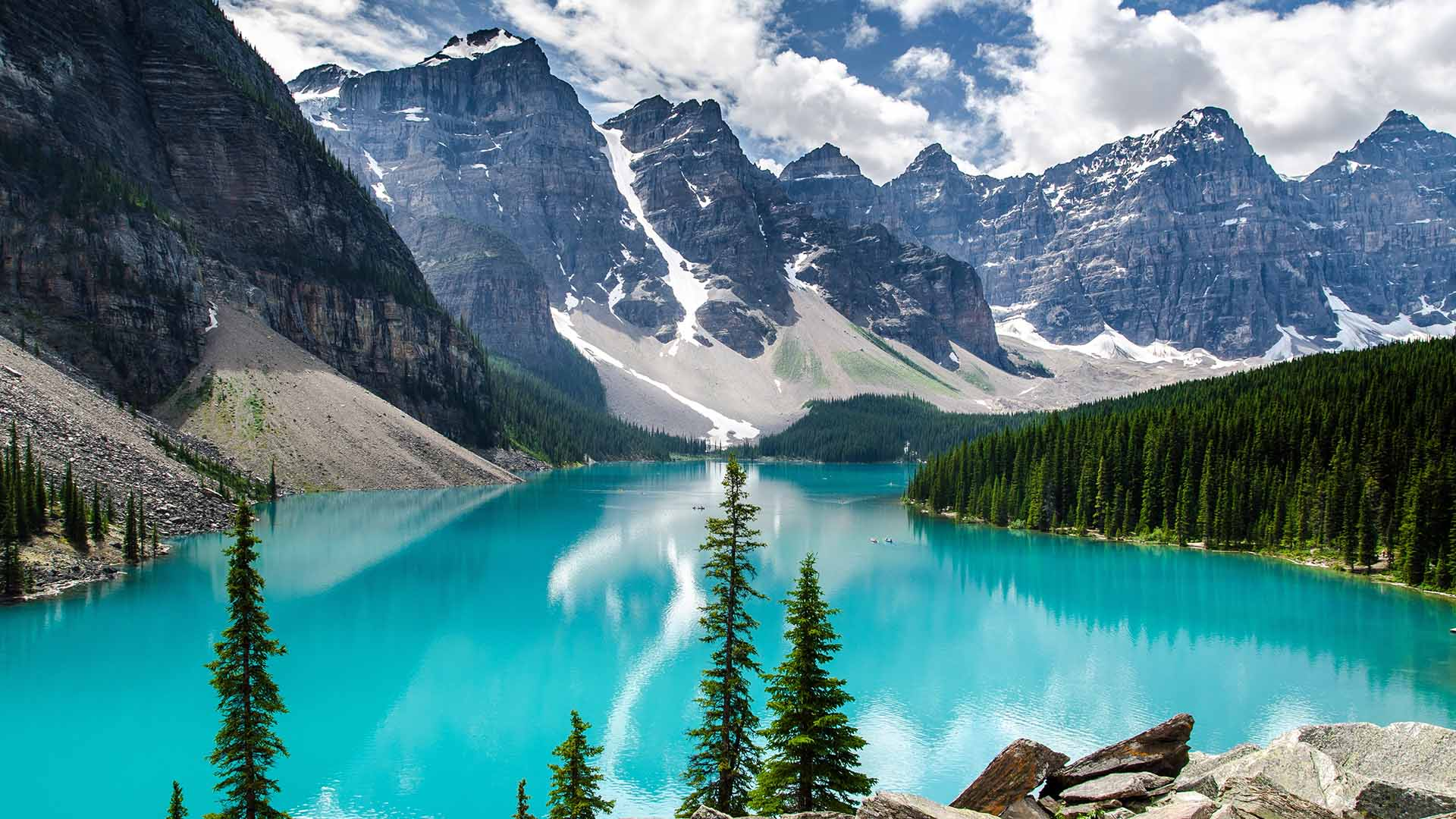 Moraine Lake, Canada